Welcome to our hospital
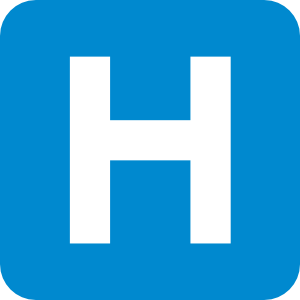 Good afternoon